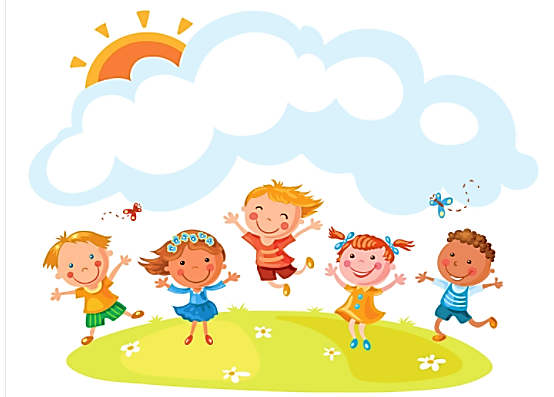 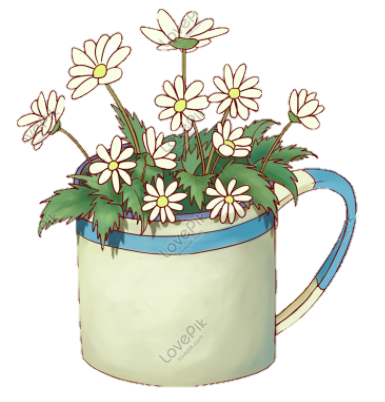 Khởi động
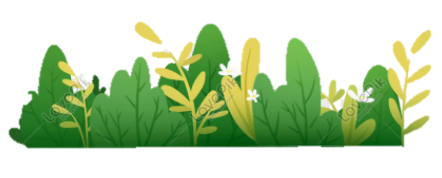 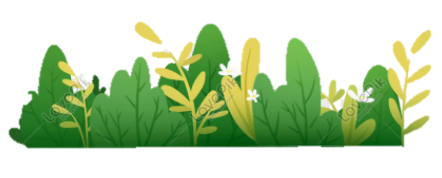 Quynh miss
EM LỚN LÊN TỪNG NGÀY
1
Tuần
Bài
1
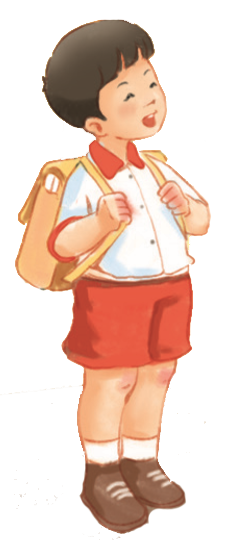 Tôi là học sinh lớp 2
Tiết 4
Những ngày hè của em
Quan sát và nêu nội dung từng bức tranh?
NÓI VÀ NGHE
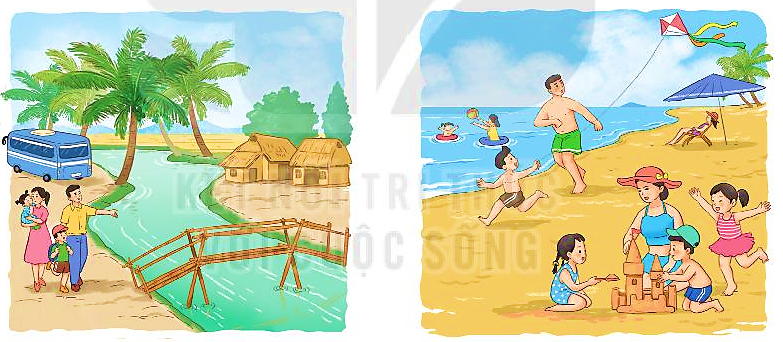 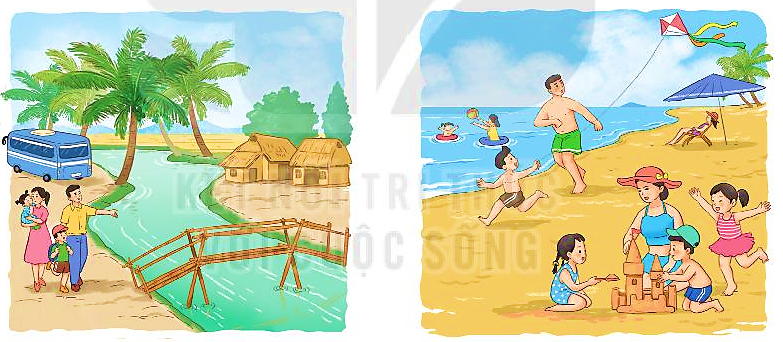 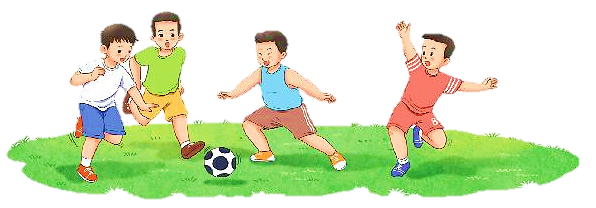 Quynh miss
Những ngày hè của em
NÓI VÀ NGHE
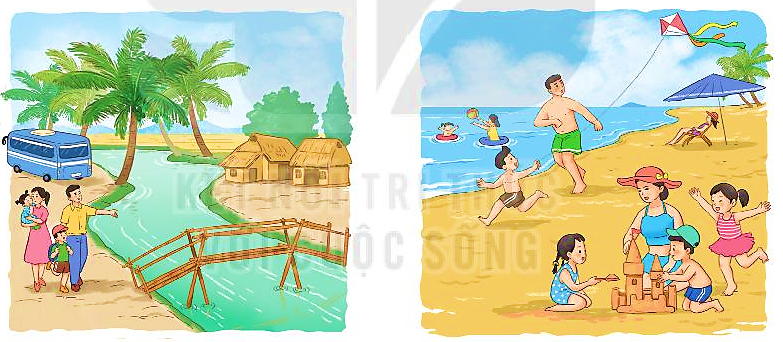 Tranh 1:
   Vẽ cảnh cả nhà về thăm quê, mọi người có lẽ vừa xuống xe ô tô đi về phía cầu bắc qua con kênh nhỏ.
Quynh miss
Những ngày hè của em
NÓI VÀ NGHE
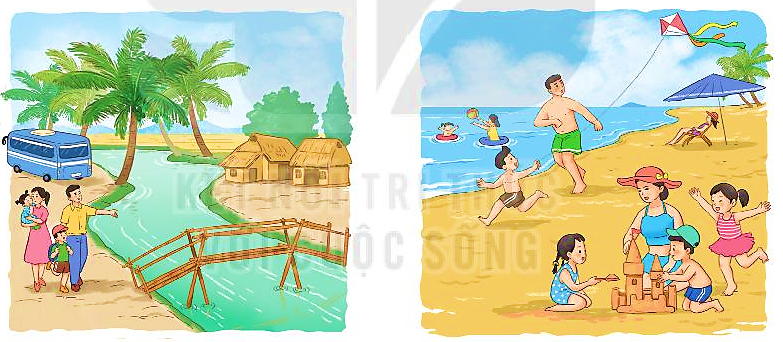 Tranh 2:
   Vẽ cảnh bãi biển, mọi người tắm biển, xây lâu đài cát, thả diều,...
Quynh miss
Những ngày hè của em
NÓI VÀ NGHE
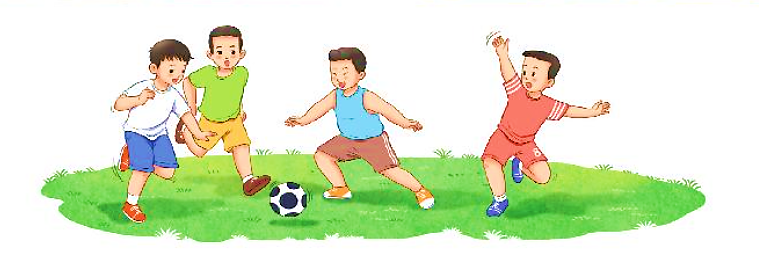 Tranh 3:
   Vẽ các bạn trai chơi đá bóng.
Quynh miss
Những ngày hè của em
NÓI VÀ NGHE
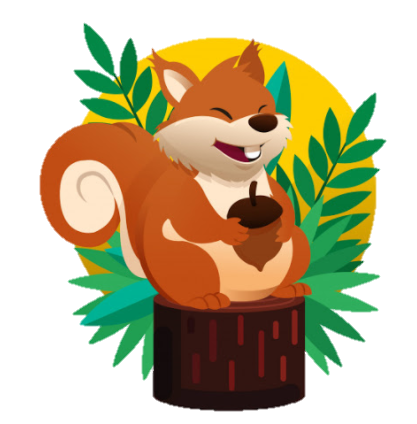 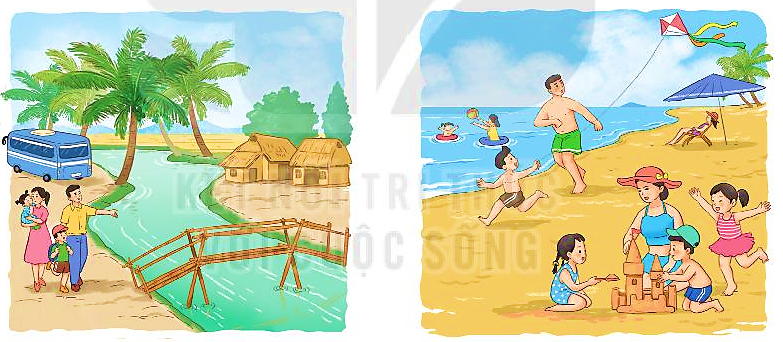 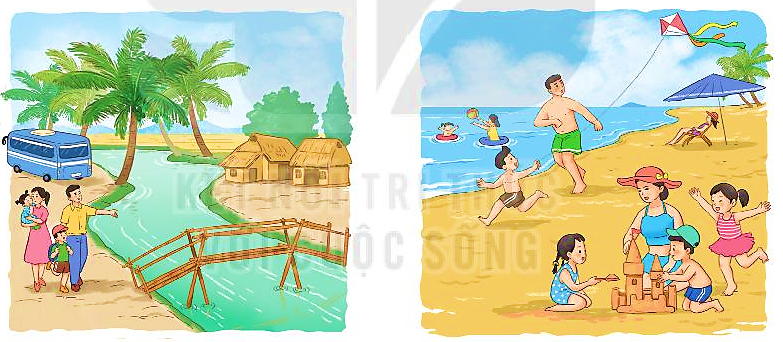 Theo em, các bức tranh muốn nói về các sự việc diễn ra trong thời gian nào?
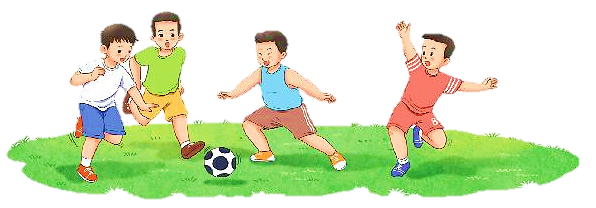 Quynh miss
Những ngày hè của em
Kể về điều đáng nhớ nhất trong kì nghỉ hè của em.
1
NÓI VÀ NGHE
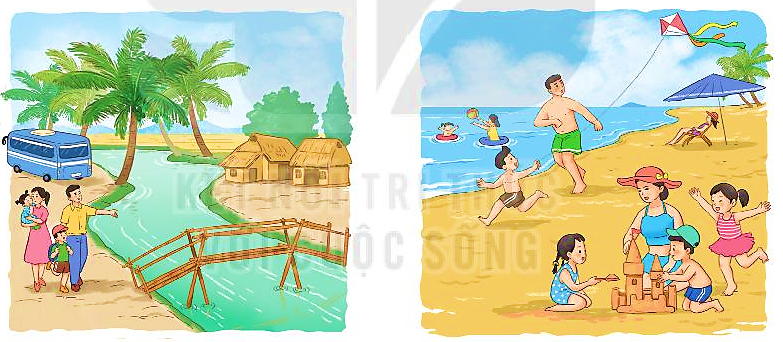 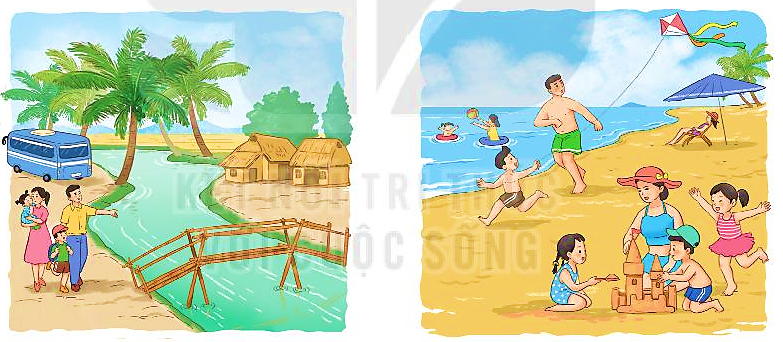 G: 
Nghỉ hè, em được đi những đâu?
Em được tham gia những hoạt động nào?
Em nhớ nhất điều gì?
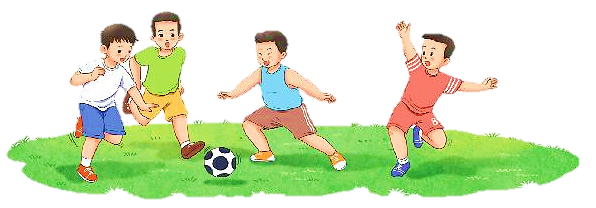 Quynh miss
Những ngày hè của em
Kể về điều đáng nhớ nhất trong kì nghỉ hè của em.
1
NÓI VÀ NGHE
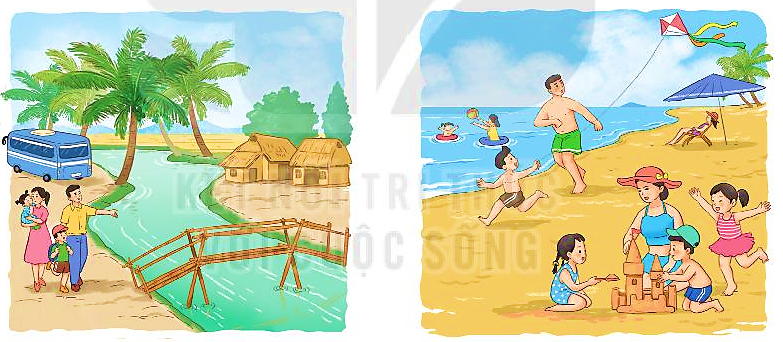 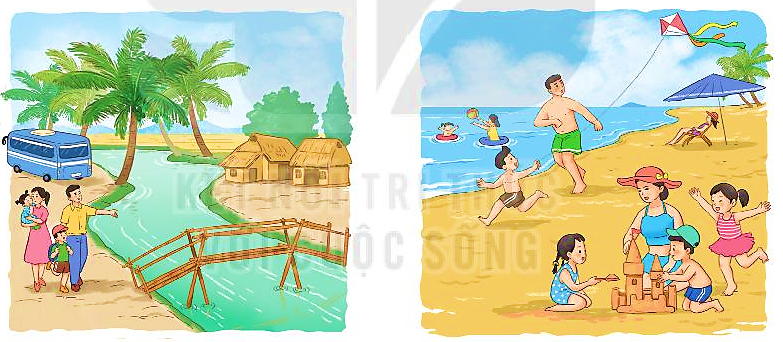 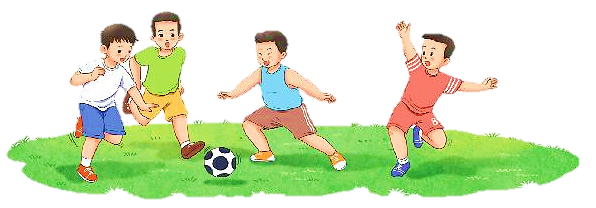 Những ngày hè của em
NÓI VÀ NGHE
Em cảm thấy như thế nào khi trở lại trường sau kì nghỉ hè?
1
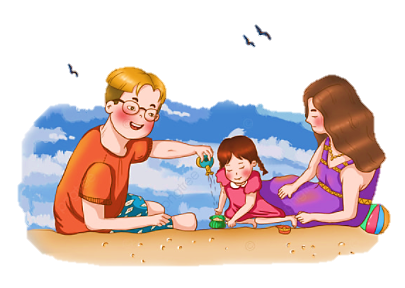 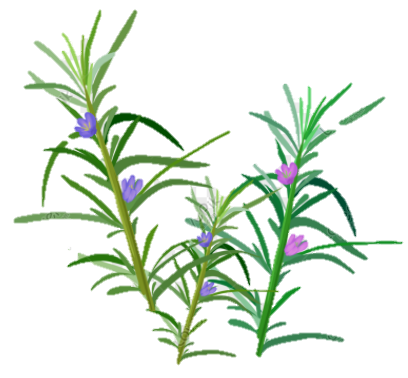 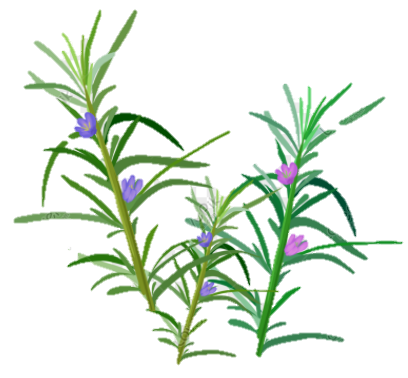 Quynh miss
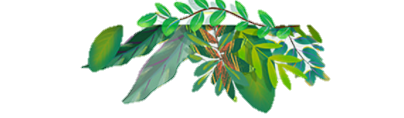 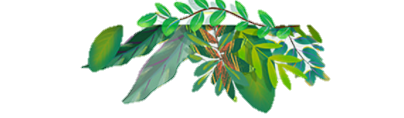 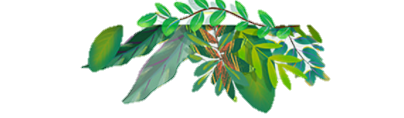 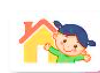 Vận dụng
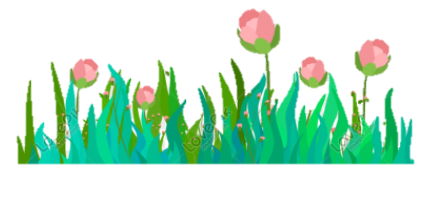 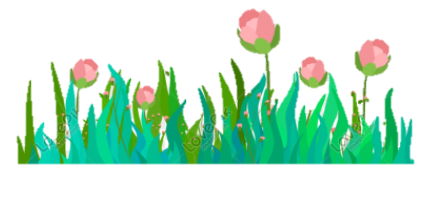 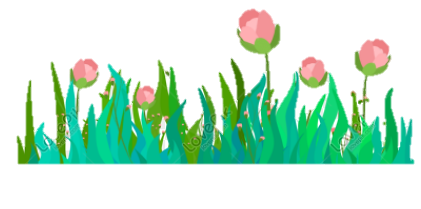 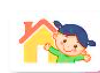 Viết 2 – 3 câu về những ngày hè của em.
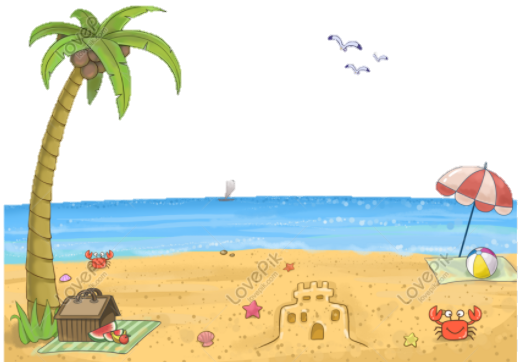 Nghỉ hè năm nay em cùng cả gia đình có kì nghỉ tuyệt vời ở Hạ Long. Ở đây, em cùng gia đình đi du thuyền để ngắm cảnh Vịnh Hạ Long, cảnh biển trên vịnh. Em còn được thăm quan hang động ở trong vịnh, các hang động rất đẹp và nguy nga. Gia đình em cùng nhau bơi trên biển, rất vui vẻ. Em rất thích chuyến đi chơi này. Em nhớ mãi về cảnh đẹp trong hang động. Em mong sẽ được quay trờ lại Hạ Long trong một ngày không xa.
Quynh miss
CỦNG CỐ 
BÀI HỌC
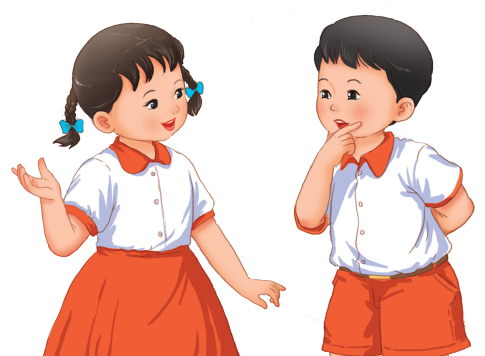